Сессия: безопасность дорожного движения и сохранность автомобильных дорог
Научно-практическое обоснование установки интеллектуальной системы предупреждения водителей о появлении опасности на проезжей части
Лукашов Б.В.
Помощник генерального директора ООО «Выгодные Интеллектуальные Системы» 
                                                                     Profitable Intelligent Systems
1
Обоснование использования ЛП ИТС согласно нормативно-технической документации
Отечественная программа компонента и алгоритмы искусственного интеллекта
2
Целевые индикаторы эффективности интеллектуальной системы предупреждения водителей о появлении опасности на проезжей части
Целевые индикаторы обеспечения безопасности дорожного движения
3
Целевые индикаторы в области управления транспортными потоками сравнительный анализ со светофорным регулированием
4
Концепция обоснования установки локального проекта интеллектуальной транспортной системы с позиции автотехнической экспертизы
Сочи 13-15 сентября 2021
5
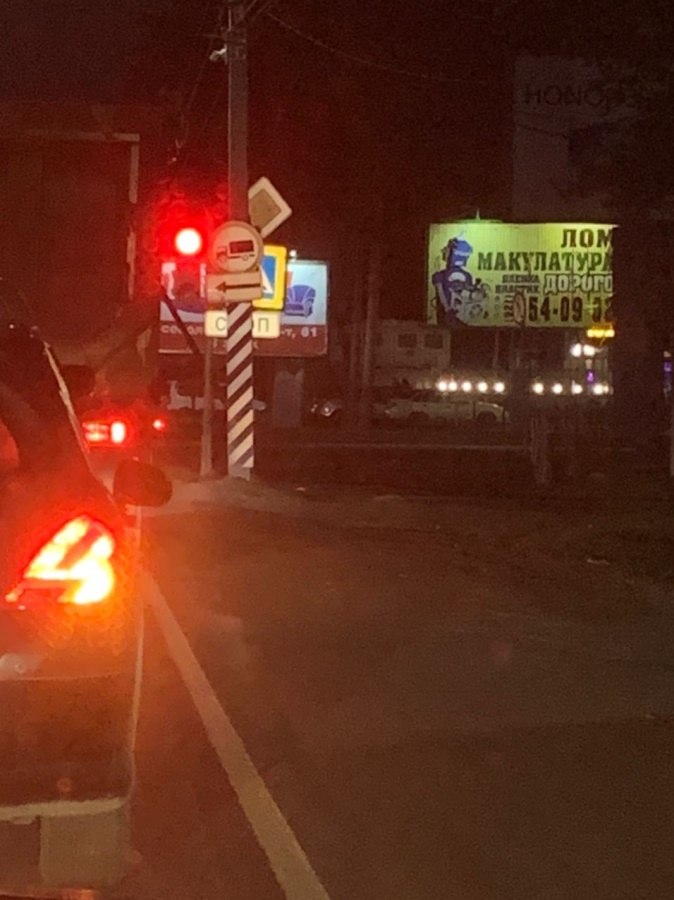 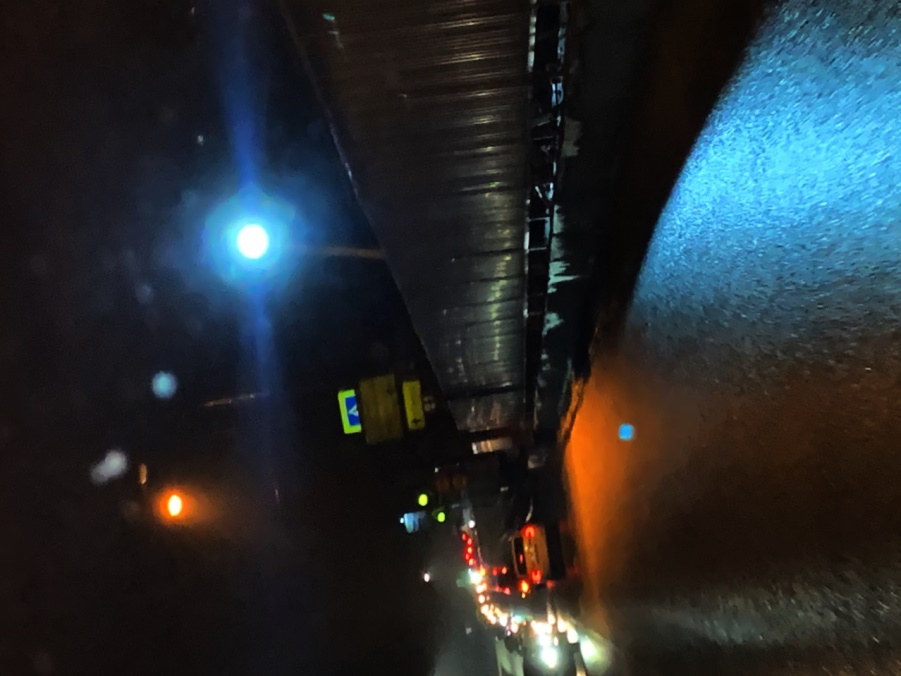 Последовательно установленные дорожные знаки на областных дорогах — знаки пешеходного перехода закрыты в местах высокого пассажиропотока около основных транспортно-пересадочных узлов общественного транспорта
6
Обоснование установки локального проекта интеллектуальной транспортной системы на пешеходных переходах
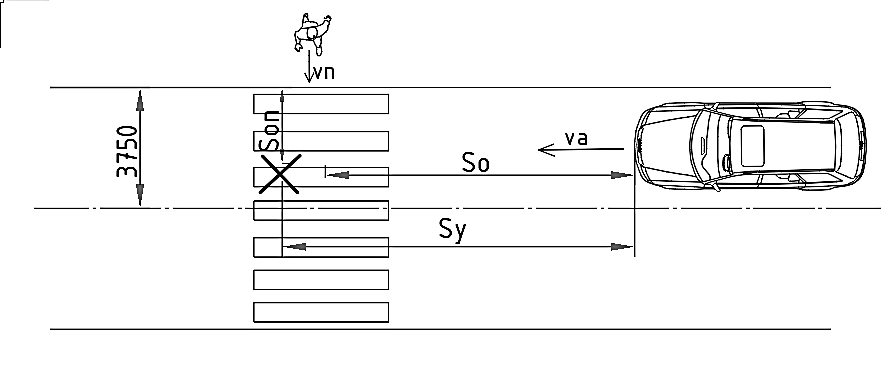 Sо < Sу
Sо – остановочный путь ТС в данной ДТС;
 Sу – удаление ТС от места наезда на пешехода в момент возникновения опасности для движения;
Sоп – расстояние, которое преодолел пешеход в зоне опасности;
 vа – скорость движения ТС в данном конкретном случае, когда отсутствуют следы тормозного юза (vа устанавливается со слов водителя) 
vп – скорость движения пешехода в данной ДТС.
7
Наличие технической возможности остановки ТС для предотвращения ДТП
Sо < Sу
8
Обоснование установки интеллектуальной системы предупреждения водителейо появлении диких животных на проезжей части
Статистика федеральной автомобильной дороги М-1 «Беларусь»
* Выдержка из проектной документации ПТИ-2014-853-ТКР1.4-ТЧ.01
9
Состояние аварийности на М-1 «Беларусь» с 2008 по 2020 г.
10
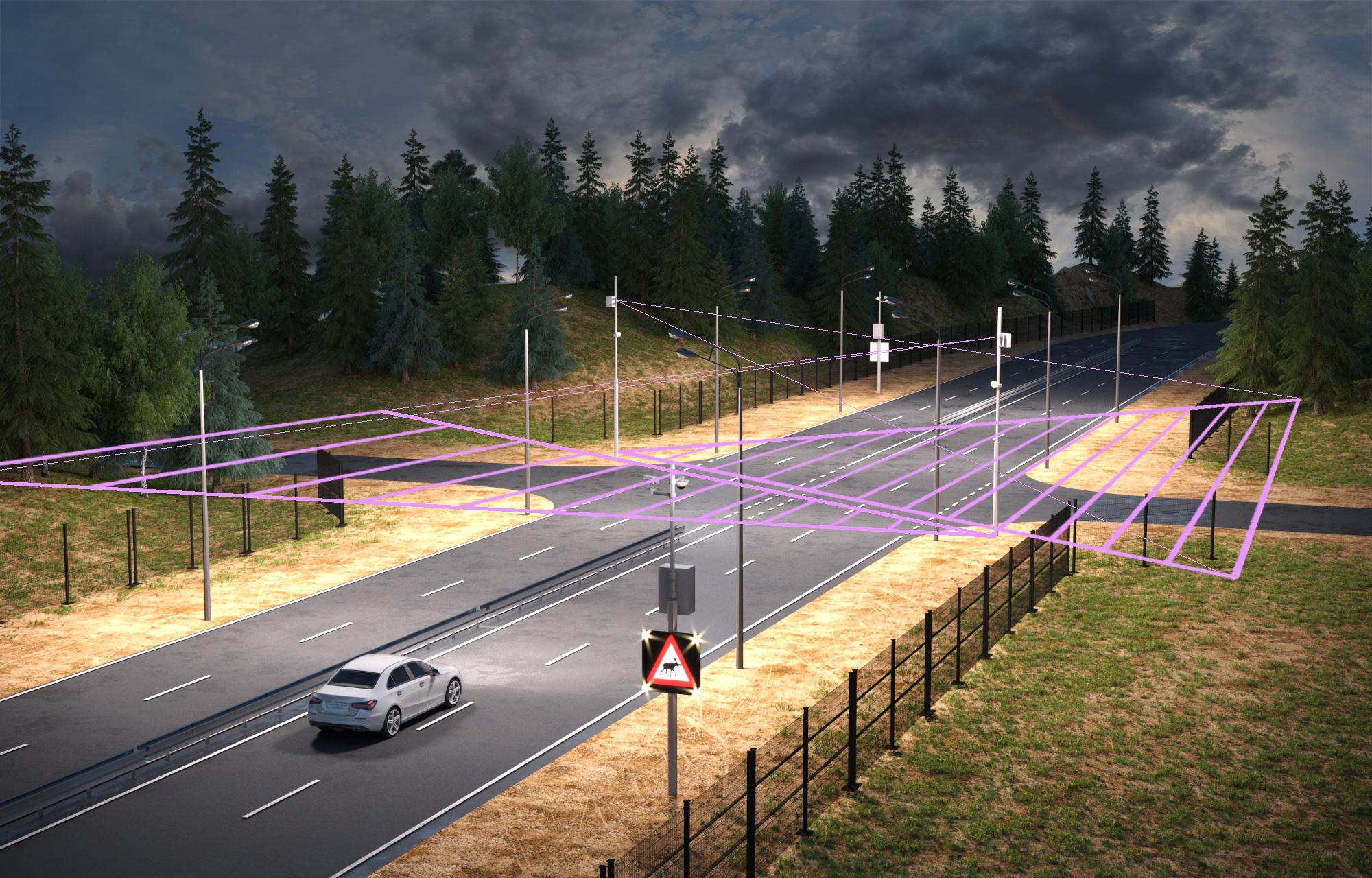 Практическое применение технологий Computer vision (компьютерного зрения), Artificial intelligence (искусственного интеллекта) и 
Deep learning
 (глубокого обучения) для обработки трафика дорожного движения и управления технологическими процессами
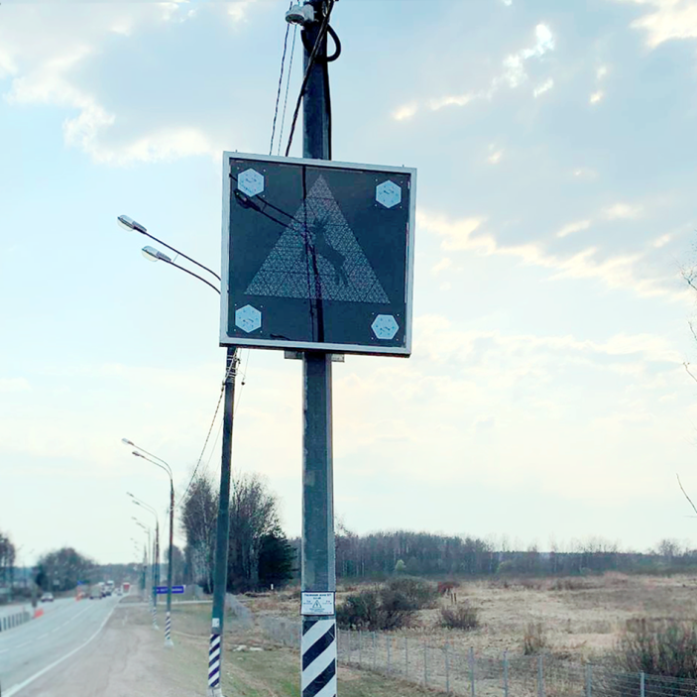 vавтомобиля = 160 км/ч = 44,4 м/с
Остановочный путь ТС 192,57 м
Место установки дорожного знака 200 м до участка повышенной опасности
11
Спасибо за внимание!
12
Сессия: безопасность дорожного движения и сохранность автомобильных дорог
Научно-практическое обоснование установки интеллектуальной системы предупреждения водителей о появлении опасности на проезжей части
Лукашов Б.В.
Помощник генерального директора ООО «Выгодные Интеллектуальные Системы» 
                                                                    Profitable Intelligent Systems
13